BIEN3 architecture: Normalized core database
I. Normalization to core database via VegCore staging table
Validated
Staging tables
Raw source data
Staging tables
Structural validations, 
FK construction
Source-specific loading scripts
Normalization & indexing
Normalized BIEN3 database
Individual data sources are loaded to VegCore–compliant staging tables using scripts specific to that source. Only VegCore columns are loaded. Universal structural validations and foreign key construction are performed on the staging table using generic scripts, prior to loading to the denomalized database. Staging table is deleted or archived after loading is complete for that source.
Ia. Initial import
Data provider feedback (1)
Source-specific loading scripts
VegCore
Staging table
Raw source data
Raw data is loaded to staging table using a customize mapping to VegCore
Source-specific corrections and standardizations are performed at this stage
Data-type validations
Ib. Generic validations on staging table
Data provider feedback (2)
Structural validations, 
FK construction
Validated staging table
Staging table
Generic scripts verify valid nesting of subplots within plots, stems within individuals, etc.
Build temporary (locally unique) foreign keys for verbatim values
Ic. Normalization to core database
Validated staging table
Normalization
Normalized BIEN3 database
Insert to tables in normalized database
Generate new (globally unique) FK values based on temporary FKs
Rebuild indices
Drop or archive staging table
II. Validations and standardizations on normalized database
Other validations
TNRS
Geovalidation
Data provider feedback (3)
Normalized, validated BIEN3 database
Normalized BIEN3 database
Most standardizations and validations are performed on normalized database
Database contains all columns necessary to support both verbatim raw data and results of standardizations
III. Construction of analytical views
Analytical views
Users
Transform, compute, aggregate
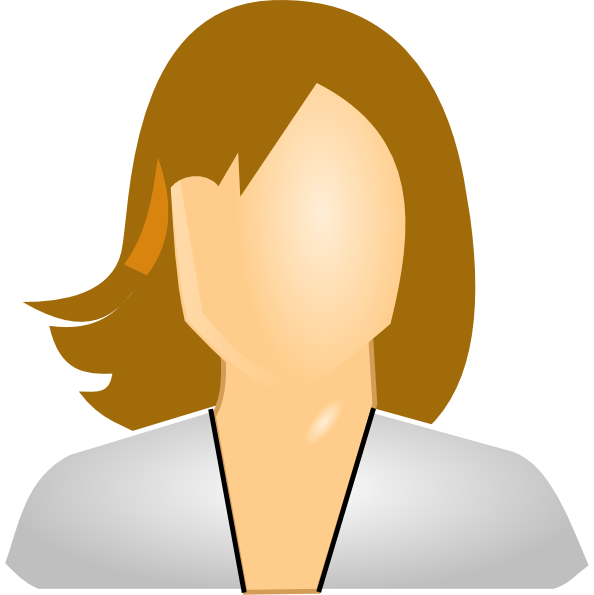 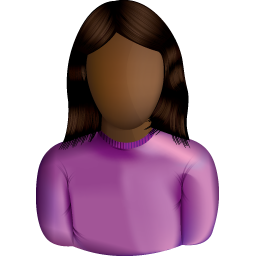 Normalized, validated BIEN3 database
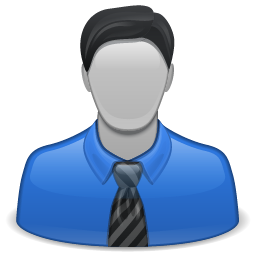 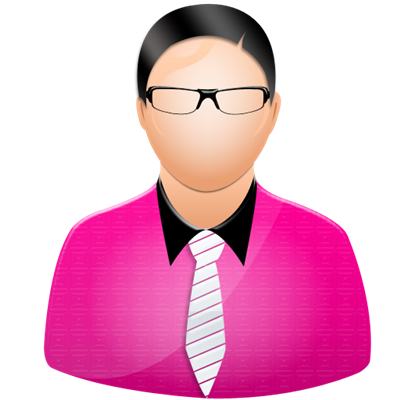 Multiple, ad hoc analytical views created for different purposes and different groups of users, each aggregated by a unique set of SQL statements,